Chapter 1:Introduction to Business Analytics
Business Analytics: Methods, Models, 
and Decisions, 1st edition
James R. Evans
Copyright © 2013 Pearson Education, Inc. publishing as Prentice Hall
1-1
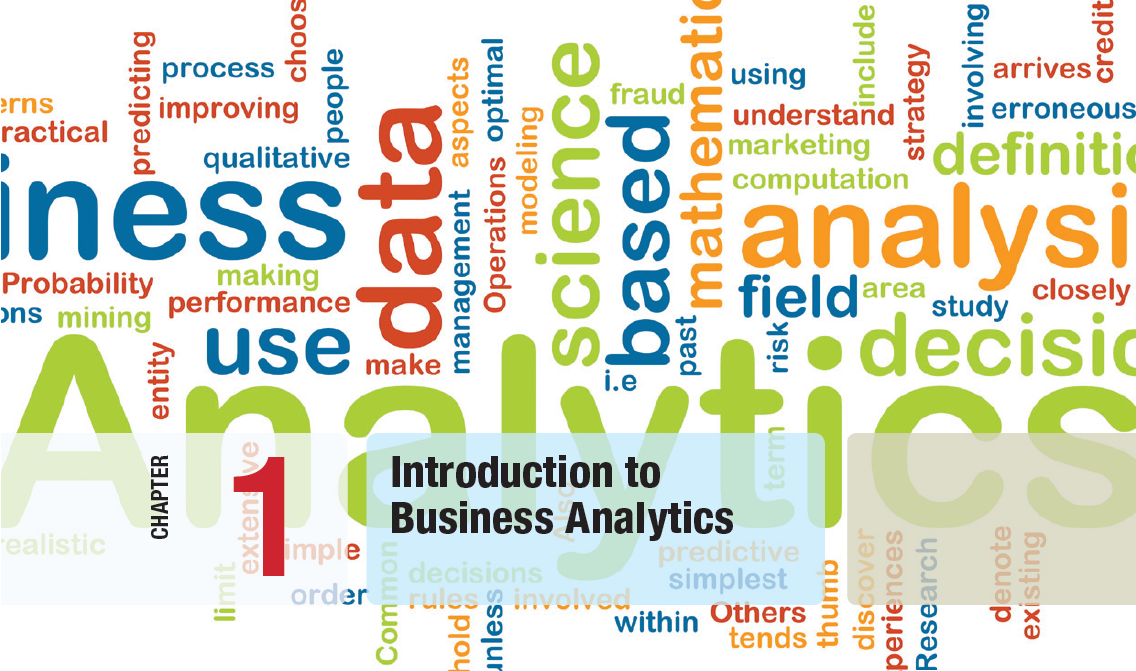 Copyright © 2013 Pearson Education, Inc. publishing as Prentice Hall
1-2
Chapter 1 Topics
What is Business Analytics?
Evolution of Business Analytics
Scope of Business Analytics
Data for Business Analytics
Decision Models
Problem Solving and Decision Making
Fun with Analytics
Copyright © 2013 Pearson Education, Inc. publishing as Prentice Hall
1-3
What is Business Analytics?
Analytics is the use of:
	data, 
	information technology, 
	statistical analysis, 
	quantitative methods, and 
	mathematical or computer-based models 
to help managers gain improved insight about their business operations and 
make better, fact-based decisions.
Copyright © 2013 Pearson Education, Inc. publishing as Prentice Hall
1-4
What is Business Analytics?
Business Analytics Applications
Management of customer relationships
Financial and marketing activities
Supply chain management
Human resource planning
Pricing decisions
Sport team game strategies
Copyright © 2013 Pearson Education, Inc. publishing as Prentice Hall
1-5
What is Business Analytics?
Importance of Business Analytics
There is a strong relationship of BA with:
	- profitability of businesses
	- revenue of businesses
	- shareholder return
BA enhances understanding of data
BA is vital for businesses to remain competitive
BA enables creation of informative reports
Copyright © 2013 Pearson Education, Inc. publishing as Prentice Hall
1-6
Evolution of Business Analytics
Operations research
Management science
Business intelligence
Decision support systems
Personal computer software
Copyright © 2013 Pearson Education, Inc. publishing as Prentice Hall
1-7
Scope of Business Analytics
Descriptive analytics
	- uses data to understand past and present
Predictive analytics
	- analyzes past performance
Prescriptive analytics
	- uses optimization techniques
Copyright © 2013 Pearson Education, Inc. publishing as Prentice Hall
1-8
Scope of Business Analytics
Example 1.1    Retail Markdown Decisions
Most department stores clear seasonal inventory by reducing prices.
The question is:
   When to reduce the price and by how much?
Descriptive analytics: examine historical data for similar products (prices, units sold, advertising, …)
Predictive analytics: predict sales based on price
Prescriptive analytics: find the best sets of pricing and advertising to maximize sales revenue
Copyright © 2013 Pearson Education, Inc. publishing as Prentice Hall
1-9
Scope of Business Analytics
Analytics in Practice:
Harrah’s Entertainment
Harrah’s owns numerous hotels and casinos
Uses analytics to:
     - forecast demand for rooms
     - segment customers by gaming activities
Uses prescriptive models to:
     - set room rates
     - allocate rooms
     - offer perks and rewards to customers
Copyright © 2013 Pearson Education, Inc. publishing as Prentice Hall
1-10
Data for Business Analytics
DATA
   - collected facts and figures
DATABASE
   - collection of computer files containing data
INFORMATION
   - comes from analyzing data
Copyright © 2013 Pearson Education, Inc. publishing as Prentice Hall
1-11
Data for Business Analytics
Examples of using DATA in business:
Annual reports
Accounting audits
Financial profitability analysis
Economic trends
Marketing research
Operations management performance
Human resource measurements
Copyright © 2013 Pearson Education, Inc. publishing as Prentice Hall
1-12
Data for Business Analytics
Metrics are used to quantify performance. 
Measures are numerical values of metrics.
Discrete metrics involve counting
   - on time or not on time
   - number or proportion of on time deliveries
Continuous metrics are measured on a continuum
   - delivery time
   - package weight
   - purchase price
Copyright © 2013 Pearson Education, Inc. publishing as Prentice Hall
1-13
Data for Business Analytics
Example 1.2    A Sales Transaction Database File
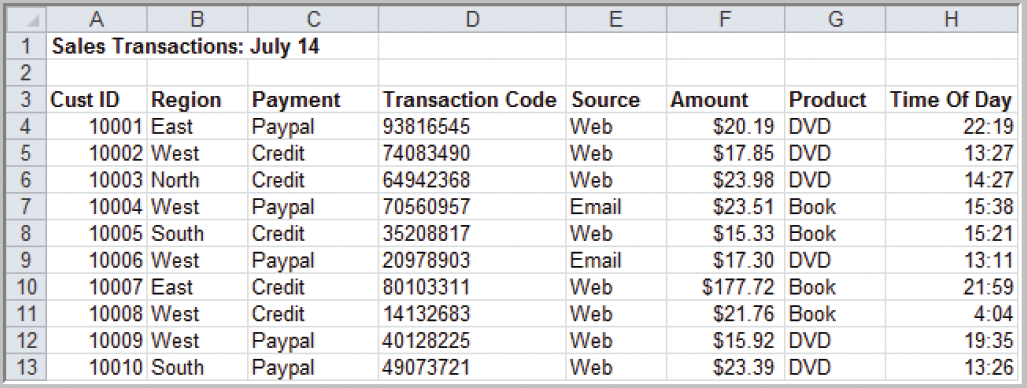 Records
Figure 1.1
Fields or Attributes
Entities
Copyright © 2013 Pearson Education, Inc. publishing as Prentice Hall
1-14
Data for Business Analytics
Four Types Data Based on Measurement Scale:
Categorical (nominal) data
Ordinal data
Interval data
Ratio data
Copyright © 2013 Pearson Education, Inc. publishing as Prentice Hall
1-15
Data for Business Analytics
Example 1.3 
Classifying Data Elements in a Purchasing Database
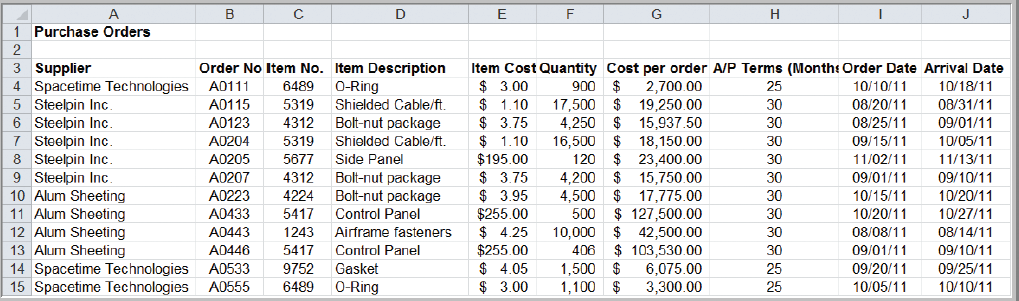 Figure 1.2
Copyright © 2013 Pearson Education, Inc. publishing as Prentice Hall
1-16
Data for Business Analytics
Example 1.3  (continued)
Classifying Data Elements in a Purchasing Database
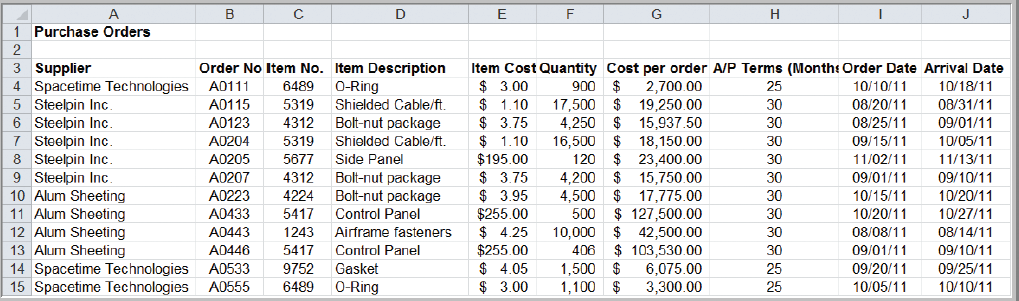 Figure 1.2
Ratio
Ratio
Ratio
Ratio
Interval
Interval
Categorical
Categorical
Categorical
Categorical
Copyright © 2013 Pearson Education, Inc. publishing as Prentice Hall
1-17
Data for Business Analytics
Categorical (nominal) Data
Data placed in categories according to a specified characteristic
Categories bear no quantitative relationship to one another
Examples:
   - customer’s location (America, Europe, Asia)
   - employee classification (manager, supervisor,
     associate)
Copyright © 2013 Pearson Education, Inc. publishing as Prentice Hall
1-18
Data for Business Analytics
Ordinal Data
Data that is ranked or ordered according to some relationship with one another
No fixed units of measurement
Examples:
   - college football rankings
   - survey responses 
     (poor, average, good, very good, excellent)
Copyright © 2013 Pearson Education, Inc. publishing as Prentice Hall
1-19
Data for Business Analytics
Interval Data
Ordinal data but with constant differences between observations
No true zero point
Ratios are not meaningful
Examples:
   - temperature readings
   - SAT scores
Copyright © 2013 Pearson Education, Inc. publishing as Prentice Hall
1-20
Data for Business Analytics
Ratio Data
Continuous values and have a natural zero point
Ratios are meaningful
Examples:
   - monthly sales
   - delivery times
Copyright © 2013 Pearson Education, Inc. publishing as Prentice Hall
1-21
Decision Models
Model: 
An abstraction or representation of a real system, idea, or object
Captures the most important features
Can be a written or verbal description, a visual display, a mathematical formula, or a spreadsheet representation
Copyright © 2013 Pearson Education, Inc. publishing as Prentice Hall
1-22
Decision Models
Example 1.4   Three Forms of a Model
The sales of a new produce, such as a first-
generation iPad or 3D television, often follow a
common pattern.
  Sales might grow at an increasing rate over time
as positive customer feedback spreads.
(See the S-shaped curve on the following slide.)
  A mathematical model of the S-curve can be 
identified; for example, S = aebect, where S is
sales, t is time, e is the base of natural logarithms,
and a, b and c are constants.
Copyright © 2013 Pearson Education, Inc. 
            publishing as Prentice Hall
1-23
Decision Models
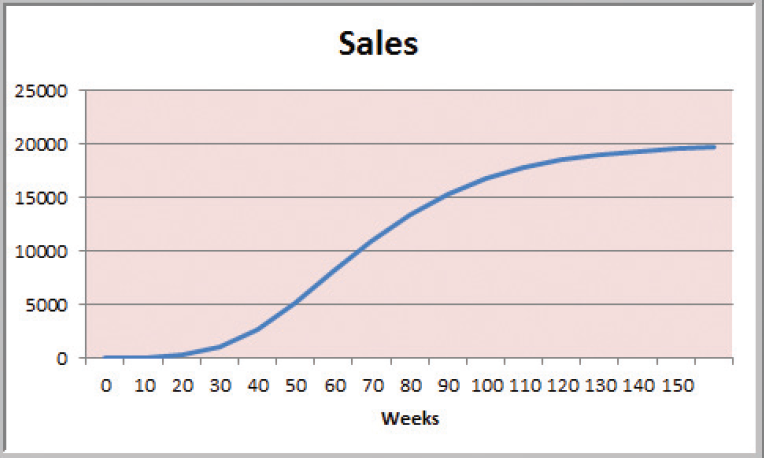 Figure 1.3
Copyright © 2013 Pearson Education, Inc. publishing as Prentice Hall
1-24
Decision Models
A decision model is a model used to understand, analyze, or facilitate decision making.
Types of model input
   - data
   - uncontrollable variables
   - decision variables (controllable)
Types of model output
   - performance measures
   - behavioral measures
Copyright © 2013 Pearson Education, Inc. publishing as Prentice Hall
1-25
Decision Models
Nature of Decision Models
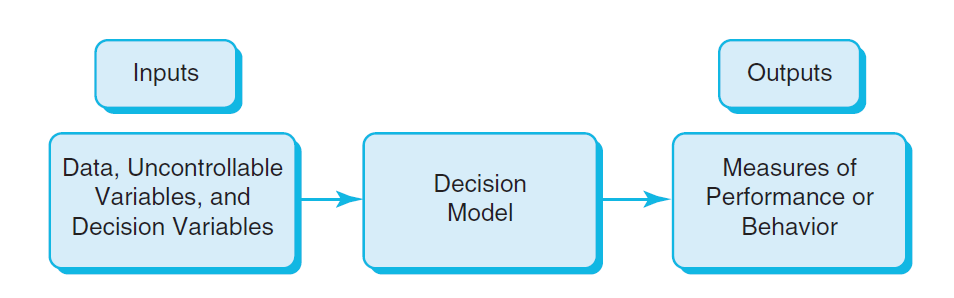 Figure 1.4
Copyright © 2013 Pearson Education, Inc. publishing as Prentice Hall
1-26
Decision Models
Example 1.5   A Sales-Promotion Model
In the grocery industry, managers typically need to know how best to use pricing, coupons and advertising strategies to influence sales.
Using Business Analytics, a grocer can develop a model that predicts sales using price, coupons and advertising.
Copyright © 2013 Pearson Education, Inc. publishing as Prentice Hall
1-27
Decision Models
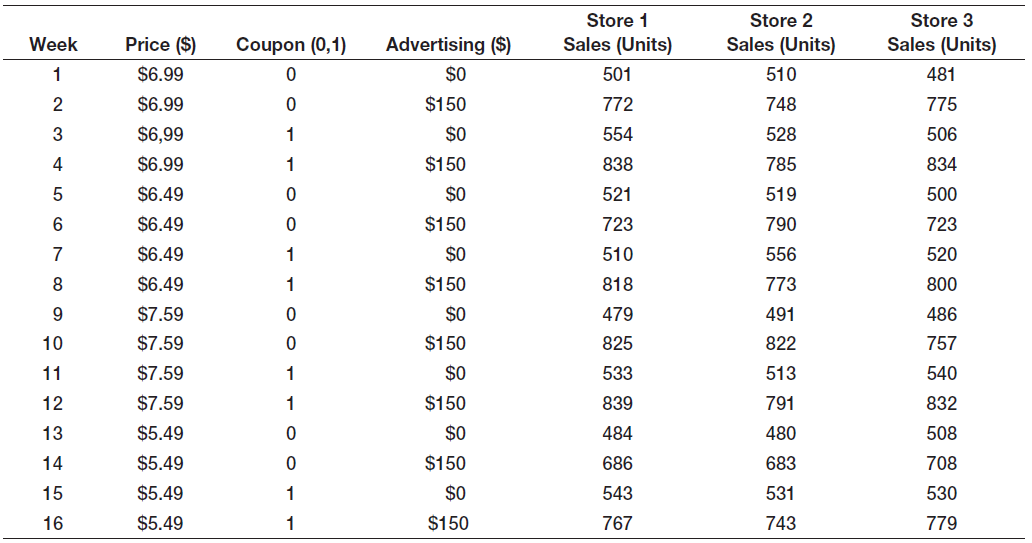 Sales = 500 – 0.05(price) + 30(coupons)
            +0.08(advertising) + 0.25(price)(advertising)
Copyright © 2013 Pearson Education, Inc. publishing as Prentice Hall
1-28
Decision Models
Descriptive Decision Models
Simply tell “what is” and describe relationships
Do not tell managers what to do
Example 1.6  An Influence Diagram for Total Cost
Influence Diagrams visually show how various model elements relate to one another.
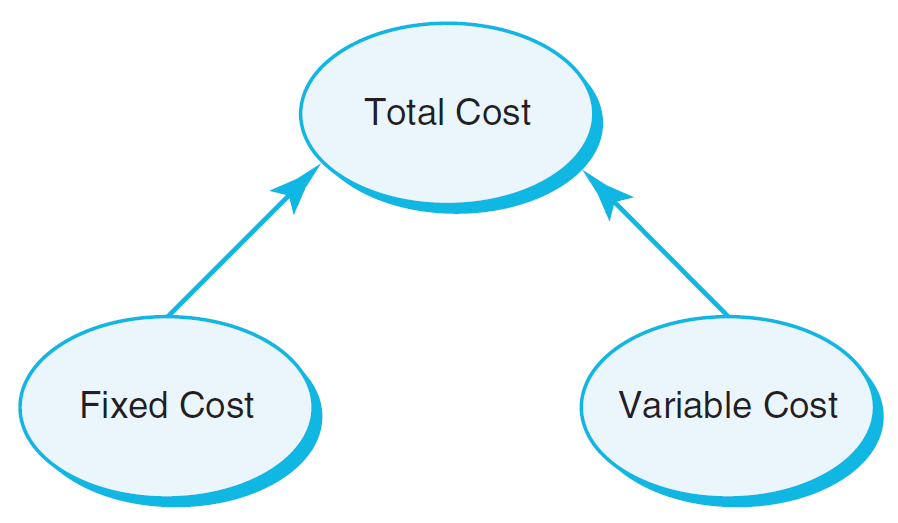 Figure 1.5
Copyright © 2013 Pearson Education, Inc. publishing as Prentice Hall
1-29
Decision Models
Example 1.7  A Mathematical Model for Total Cost

   TC = F +VQ

TC is Total Cost
F is Fixed cost
V is Variable unit cost 
Q is Quantity produced
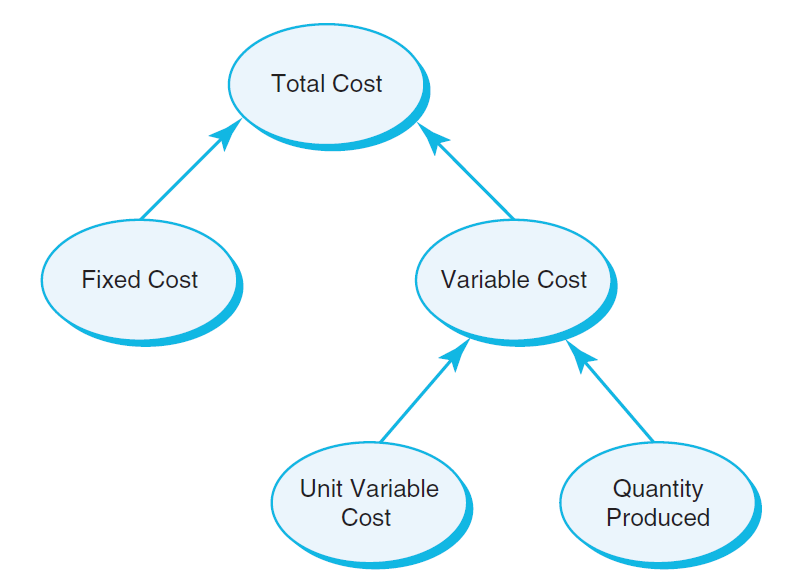 Figure 1.6
Copyright © 2013 Pearson Education, Inc. publishing as Prentice Hall
1-30
Decision Models
Example 1.8   A Break-even Decision Model
TC(manufacturing) = $50,000 + $125*Q
TC(outsourcing) = $175*Q
Breakeven Point:
Set TC(manufacturing) 
      = TC(outsourcing)
Solve for Q = 1000 units
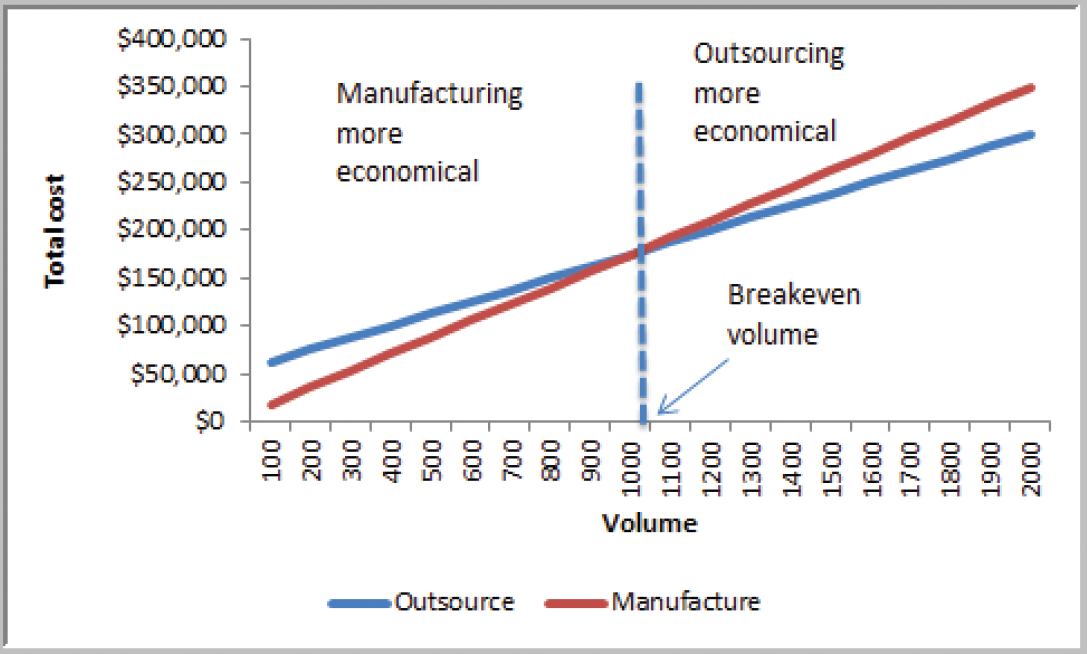 Figure 1.7
Copyright © 2013 Pearson Education, Inc. publishing as Prentice Hall
1-31
Decision Models
Example 1.9    A Linear Demand Prediction Model
As price increases, demand falls.
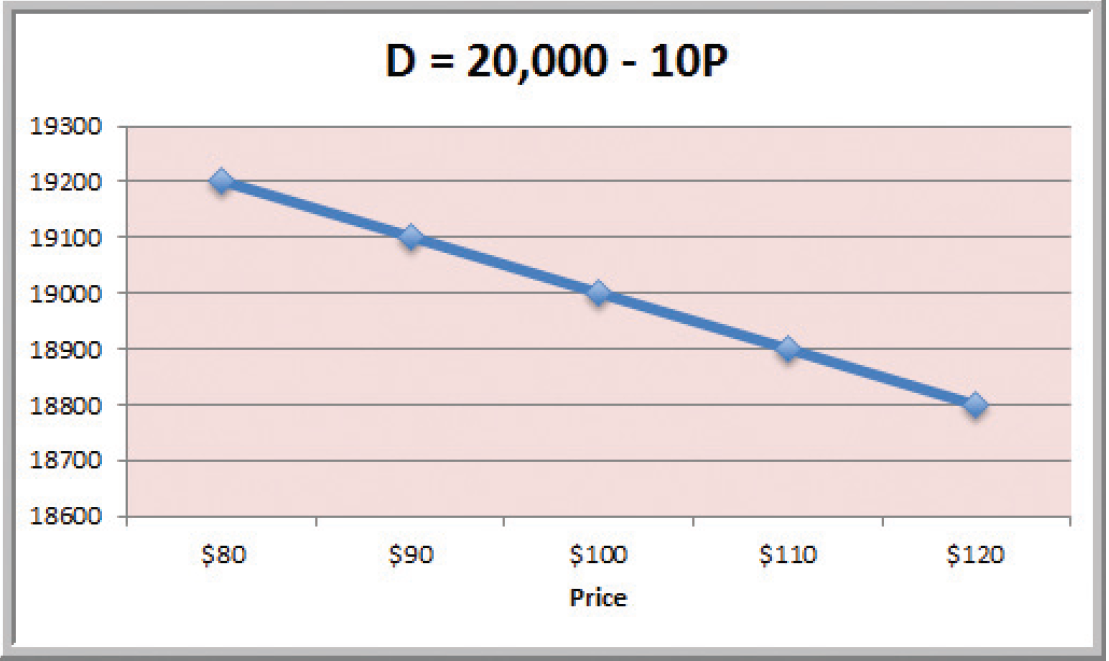 Figure 1.8
Copyright © 2013 Pearson Education, Inc. publishing as Prentice Hall
1-32
Decision Models
Example 1.10   A Nonlinear Demand Prediction Model
Assumes price elasticity (constant ratio of % change in demand to % change in price)
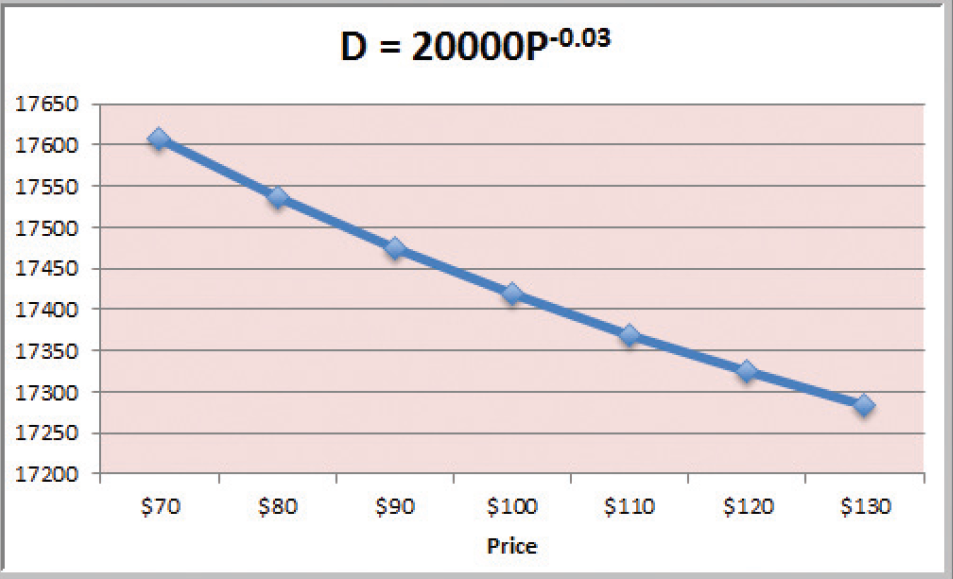 Figure 1.9
Copyright © 2013 Pearson Education, Inc. publishing as Prentice Hall
1-33
Decision Models
Predictive Decision Models often incorporate uncertainty to help managers analyze risk.
Aim to predict what will happen in the future.
Uncertainty is imperfect knowledge of what will happen in the future.
Risk is associated with the consequences of what actually happens.
Copyright © 2013 Pearson Education, Inc. publishing as Prentice Hall
1-34
Decision Models
Prescriptive Decision Models help decision makers identify the best solution.
Optimization - finding values of decision variables that minimize (or maximize) something such as cost (or profit).
Objective function - the equation that minimizes (or maximizes) the quantity of interest.
Constraints - limitations or restrictions.
Optimal solution - values of the decision variables at the minimum (or maximum) point.
Copyright © 2013 Pearson Education, Inc. publishing as Prentice Hall
1-35
Decision Models
Example 1.11  A Pricing Model
A firm wishes to determine the best pricing for one of its products in order to maximize revenue.
Analysts determined the following model:
   Sales = -2.9485(price) + 3240.9
   Total revenue = (price)(sales)
Identify the price that maximizes total revenue, subject to any constraints that might exist.
Copyright © 2013 Pearson Education, Inc. publishing as Prentice Hall
1-36
Decision Models
Deterministic prescriptive models have inputs that are known with certainty.
Stochastic prescriptive models have one or more inputs that are not known with certainty.
Algorithms are systematic procedures used to find optimal solutions to decision models.
Search algorithms are used for complex problems to find a good solution without guaranteeing an optimal solution.
Copyright © 2013 Pearson Education, Inc. publishing as Prentice Hall
1-37
Problem Solving and Decision Making
BA represents only a portion of the overall problem solving and decision making process.
Six steps in the problem solving process
   1. Recognizing the problem
   2. Defining the problem
   3. Structuring the problem
   4. Analyzing the problem
   5. Interpreting results and making a decision
   6. Implementing the solution
Copyright © 2013 Pearson Education, Inc. publishing as Prentice Hall
1-38
Problem Solving and Decision Making
1. Recognizing the Problem 
Problems exist when there is a gap between what is happening and what we think should be happening.
For example, costs are too high compared with competitors.
Copyright © 2013 Pearson Education, Inc. publishing as Prentice Hall
1-39
Problem Solving and Decision Making
2. Defining the Problem
Clearly defining the problem is not a trivial task.
Complexity increases when the following occur:
   - large number of courses of action
   - several competing objectives
   - external groups are affected
   - problem owner and problem solver are not the 
     same person
   - time constraints exist
Copyright © 2013 Pearson Education, Inc. publishing as Prentice Hall
1-40
Problem Solving and Decision Making
3. Structuring the Problem
Stating goals and objectives
Characterizing the possible decisions
Identifying any constraints or restrictions
Copyright © 2013 Pearson Education, Inc. publishing as Prentice Hall
1-41
Problem Solving and Decision Making
4. Analyzing the Problem
Identifying and applying appropriate Business Analytics techniques
Typically involves experimentation, statistical analysis, or a solution process

Much of this course is devoted to learning BA techniques for use in Step 4.
Copyright © 2013 Pearson Education, Inc. publishing as Prentice Hall
1-42
Problem Solving and Decision Making
5. Interpreting Results and Making a Decision
Managers interpret the results from the analysis phase.
Incorporate subjective judgment as needed.
Understand limitations and model assumptions.
Make a decision utilizing the above information.
Copyright © 2013 Pearson Education, Inc. publishing as Prentice Hall
1-43
Problem Solving and Decision Making
6. Implementing the Solution
Translate the results of the model back to the real world.
Make the solution work in the organization by providing adequate training and resources.
Copyright © 2013 Pearson Education, Inc. publishing as Prentice Hall
1-44
Problem Solving and Decision Making
Analytics in Practice
Developing Effective Analytical Tools 
    at Hewlett-Packard
Will analytics solve the problem?
Can they leverage an existing solution?
Is a decision model really needed?
Guidelines for successful implementation:
Use prototyping.
Build insight, not black boxes.
Remove unneeded complexity.
Partner with end users in discovery and design.
Develop an analytic champion.
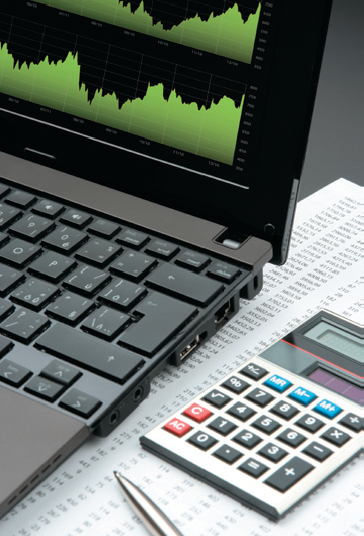 Copyright © 2013 Pearson Education, Inc. publishing as Prentice Hall
1-45
Chapter 1 - Key Terms
Algorithm
Business analytics
Business intelligence
Categorical (nominal) data
Constraint
Continuous metric
Data set
Database
Decision model
Decision support systems
Descriptive statistics
Deterministic model
Discrete metric
Entities
Fields (attributes)
Influence diagram
Interval data
Management science (MS)
Copyright © 2013 Pearson Education, Inc. publishing as Prentice Hall
1-46
Chapter 1 - Key Terms (continued)
Measure
Measurement
Metric
Model
Objective function
Operations research (OR)
Optimal solution
Optimization
Ordinal data
Predictive analytics
Prescriptive analytics
Problem solving
Ratio data
Risk
Search Algorithm
Stochastic model
Uncertainty
Copyright © 2013 Pearson Education, Inc. publishing as Prentice Hall
1-47
Fun with Analytics
www.puzzlOR.com
Maintained by an analytics manager at ARAMARK.
Each month a new puzzle is posted.
Many puzzles can be solved using techniques you will learn in this course.
The puzzles are fun challenges.
A good one to start with is SurvivOR (June 2010).
Have fun!
Copyright © 2013 Pearson Education, Inc. publishing as Prentice Hall
1-48
Case Study Performance Lawn Equipment (PLE)
PLE is headquartered in St. Louis and produces lawnmowers as well as a recently added a medium size diesel power lawn tractor.
The Excel workbook Performance Lawn Equipment contains performance data that is used by managers to evaluate business performance.
As chief analyst to the productions and operations manager, you need to review all of the Excel worksheets and prepare a report summarizing the sources of the data, the types of data measures used, and the characteristics of the metrics used.
Copyright © 2013 Pearson Education, Inc. publishing as Prentice Hall
1-49
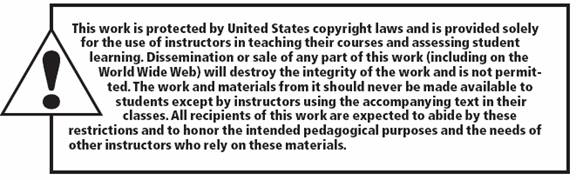 Copyright © 2013 Pearson Education, Inc. publishing as Prentice Hall
1-50